Theravada Buddhism
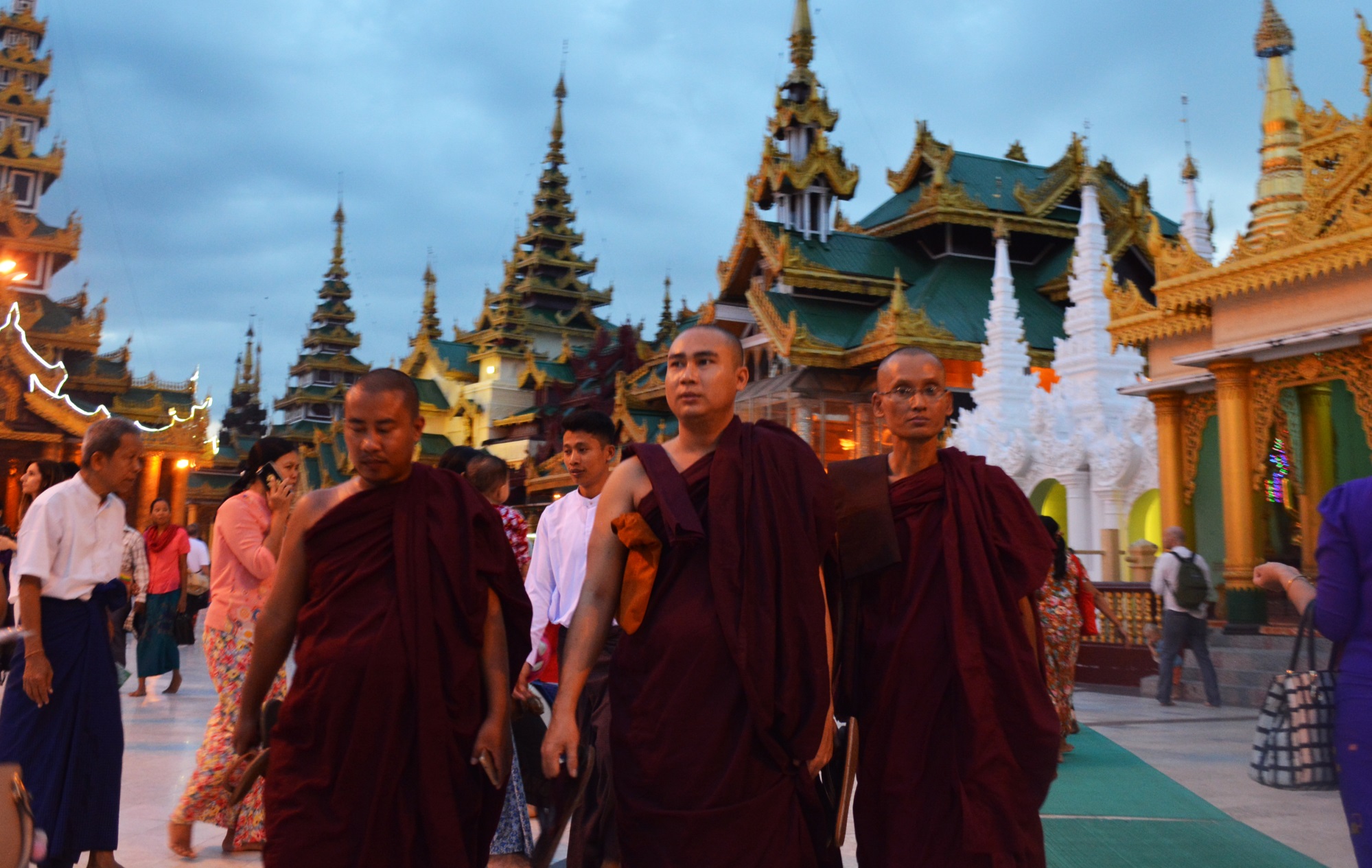 Theravada
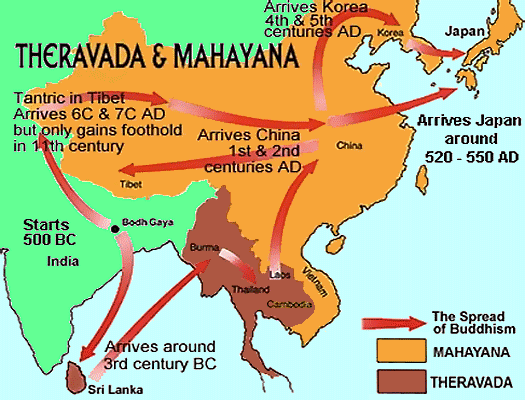 Where did Theravada Spread
Theravada - Characteristic
Souces = Pali Canon Alone
Form = monastic
“The Way of the Elders”  [also Hinayana]
Monastic Life
Monastic Schedule
Monastic Life
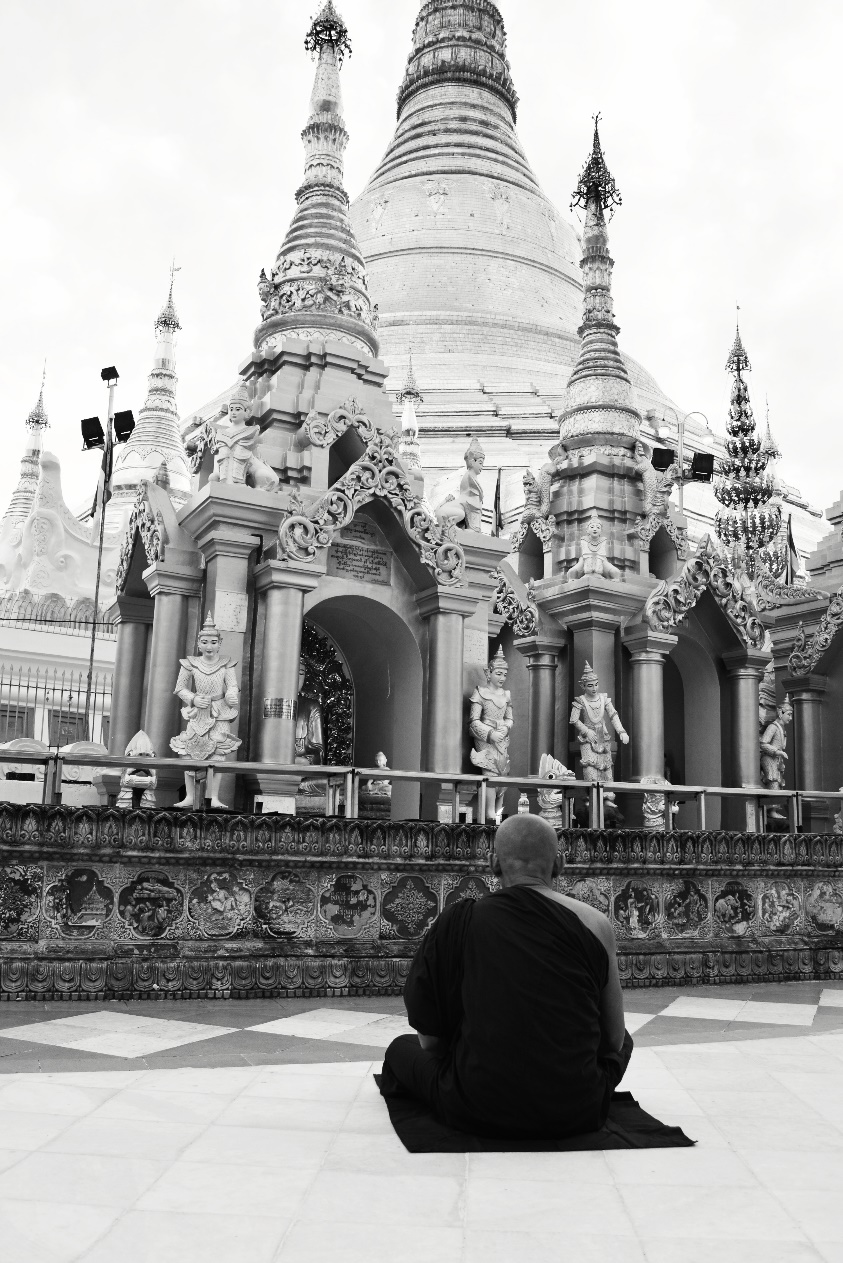 Meditation (Shwedagon Pagoda, Yangon, Burma)
Monastic Life
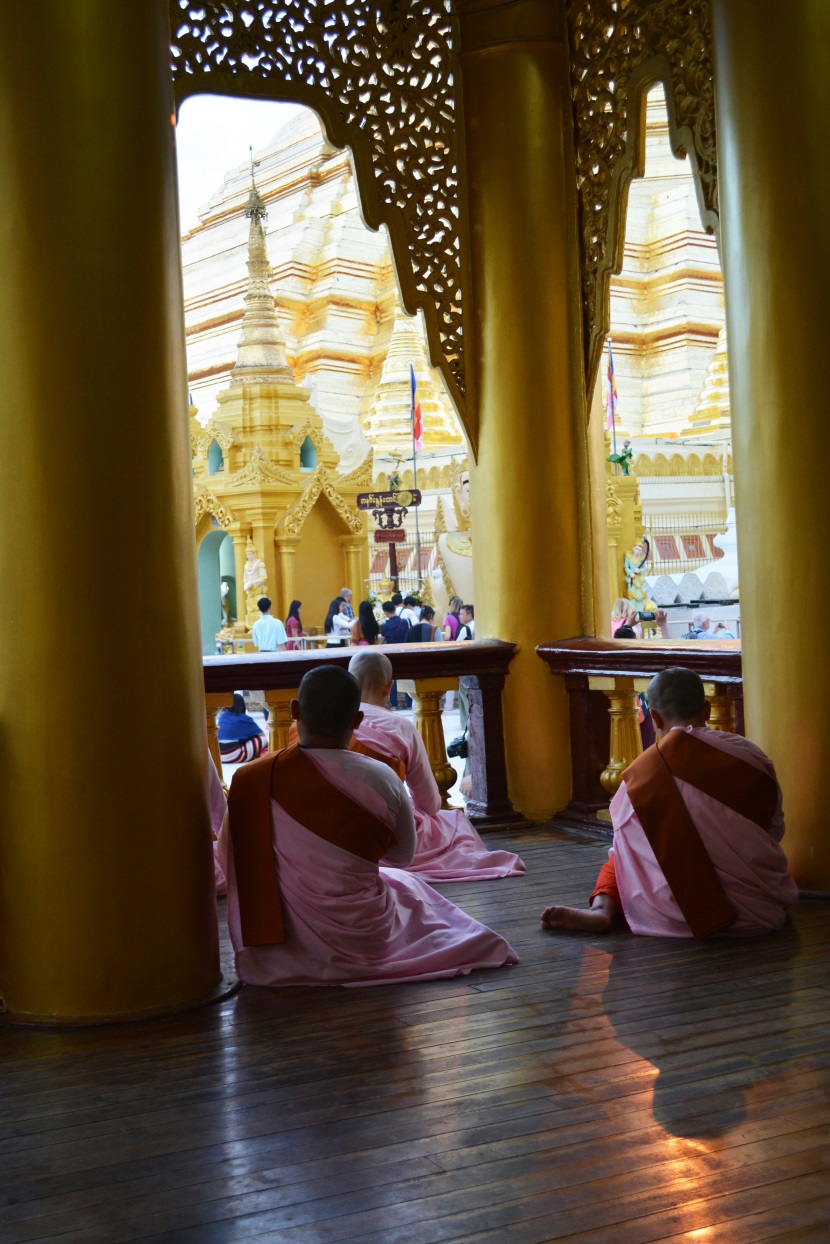 Meditation (Shwedagon Pagoda, Yangon, Burma)
Monastic Life
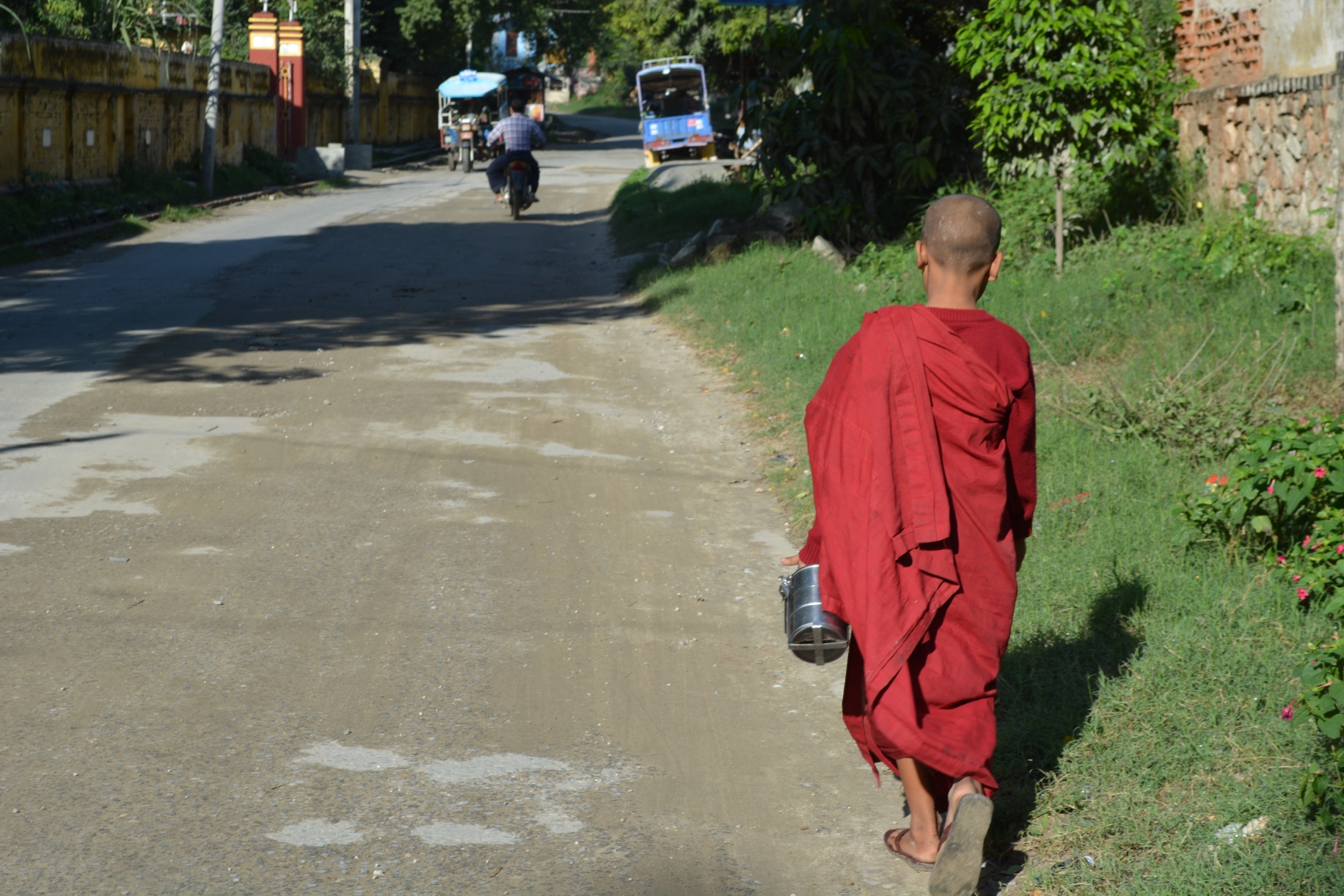 Begging (Mandalay, Burma)
Monastic Life
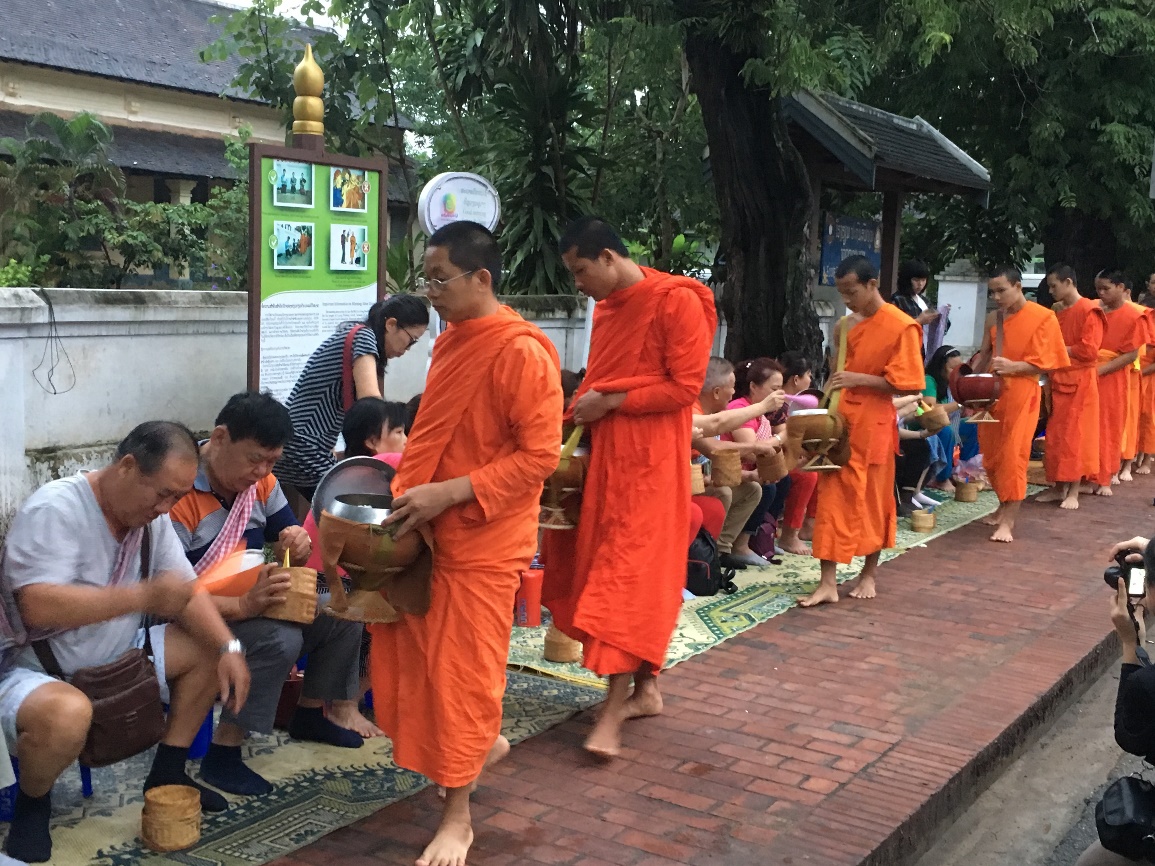 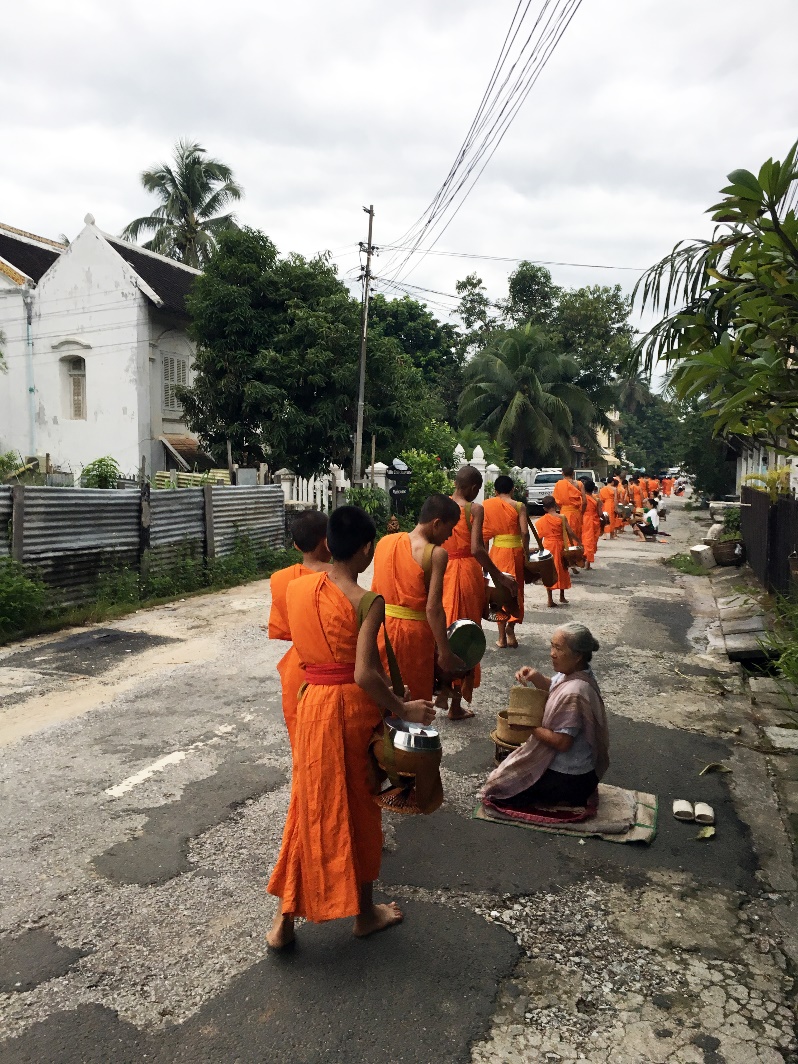 Begging (Luang Prabang, Loas)
Monastic Life
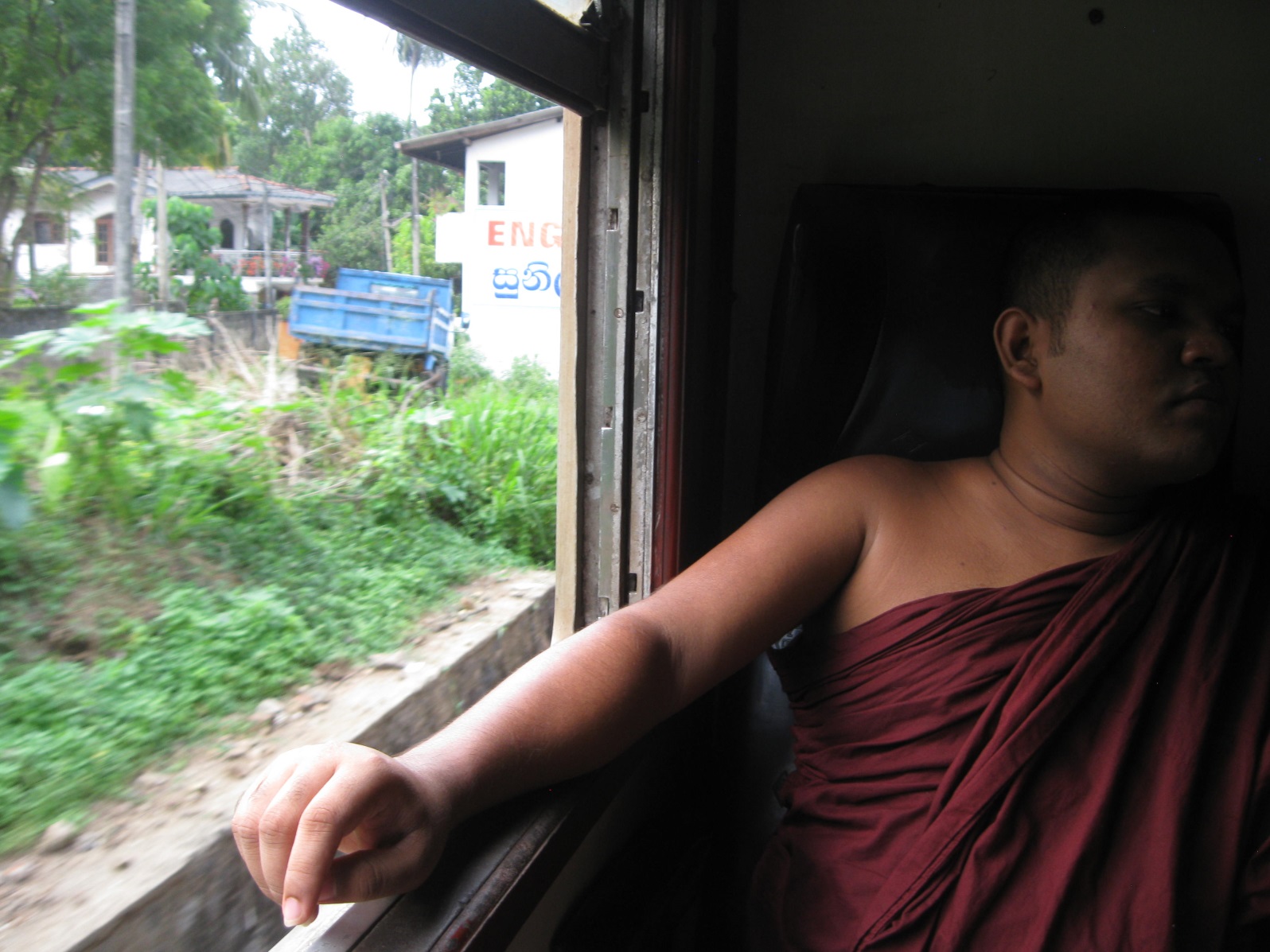 Accepting Offerings (Colombo, Sri Lanka)
Monastic Life
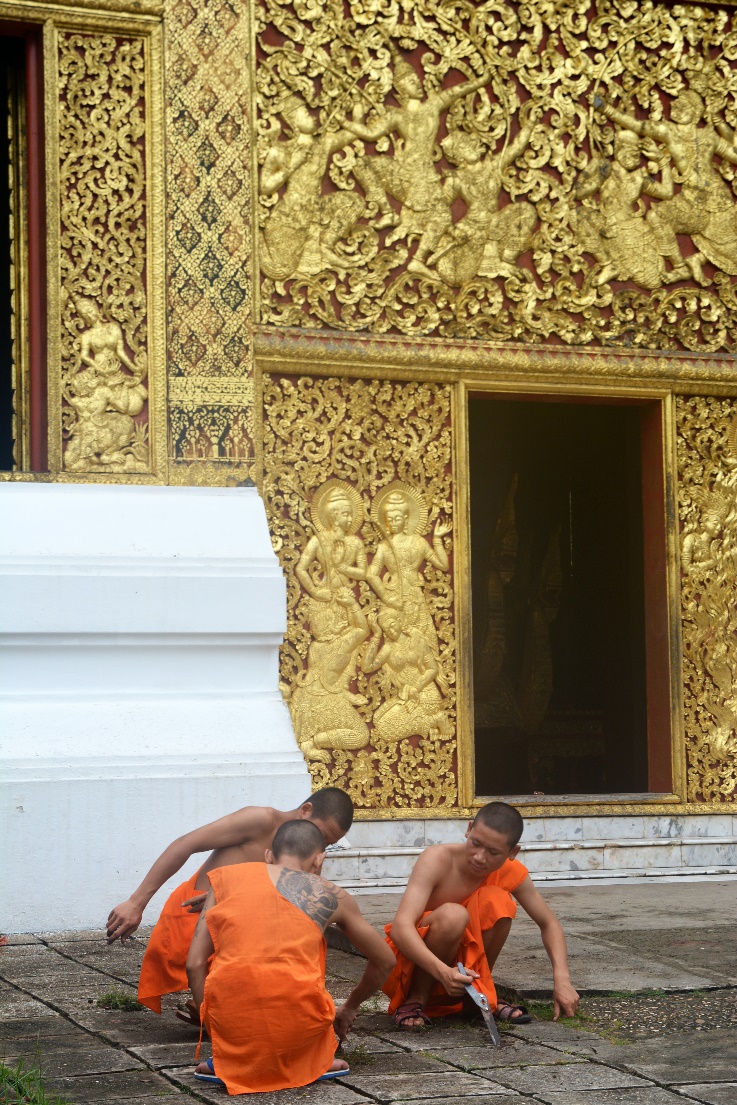 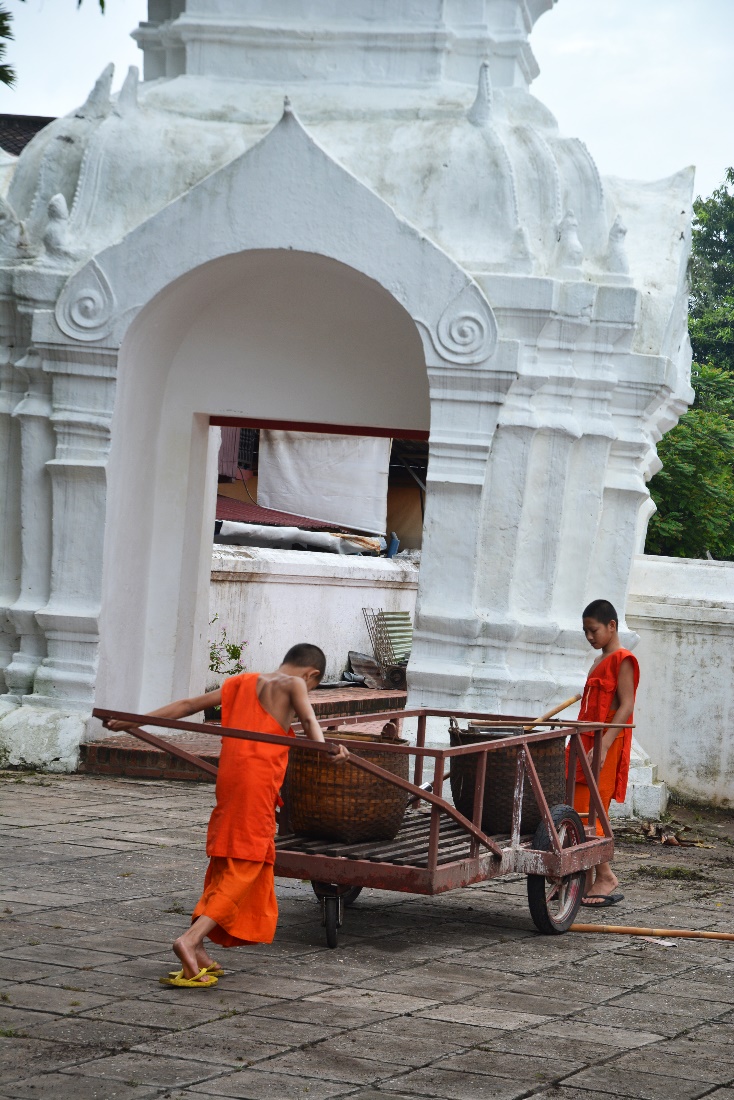 Work Period (Luang Prabang, Laos)
Monastic Life
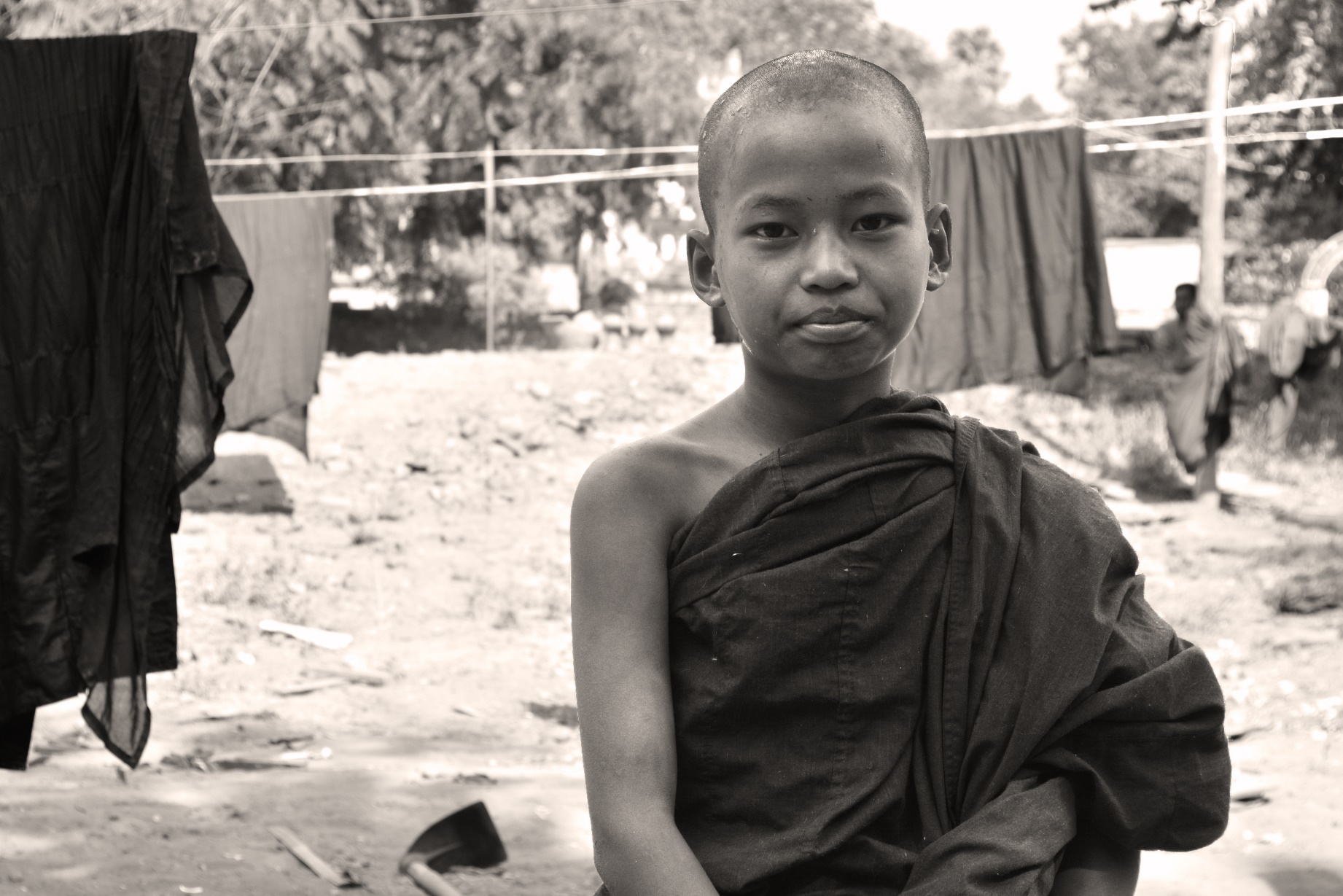 Work Period(Mandalay, Burma)
Monastic Life
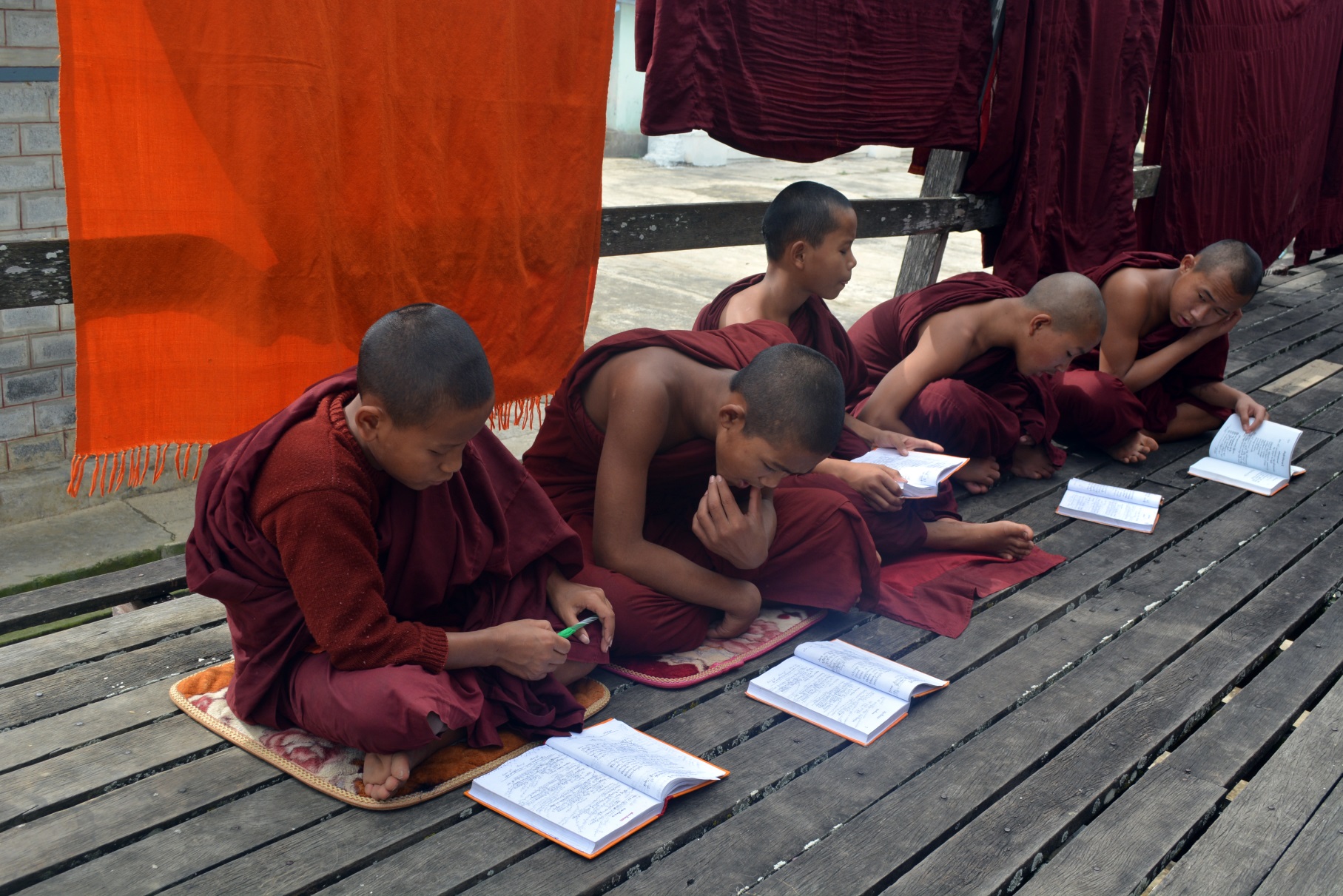 Study (Inle, Burma)
Monastic Life
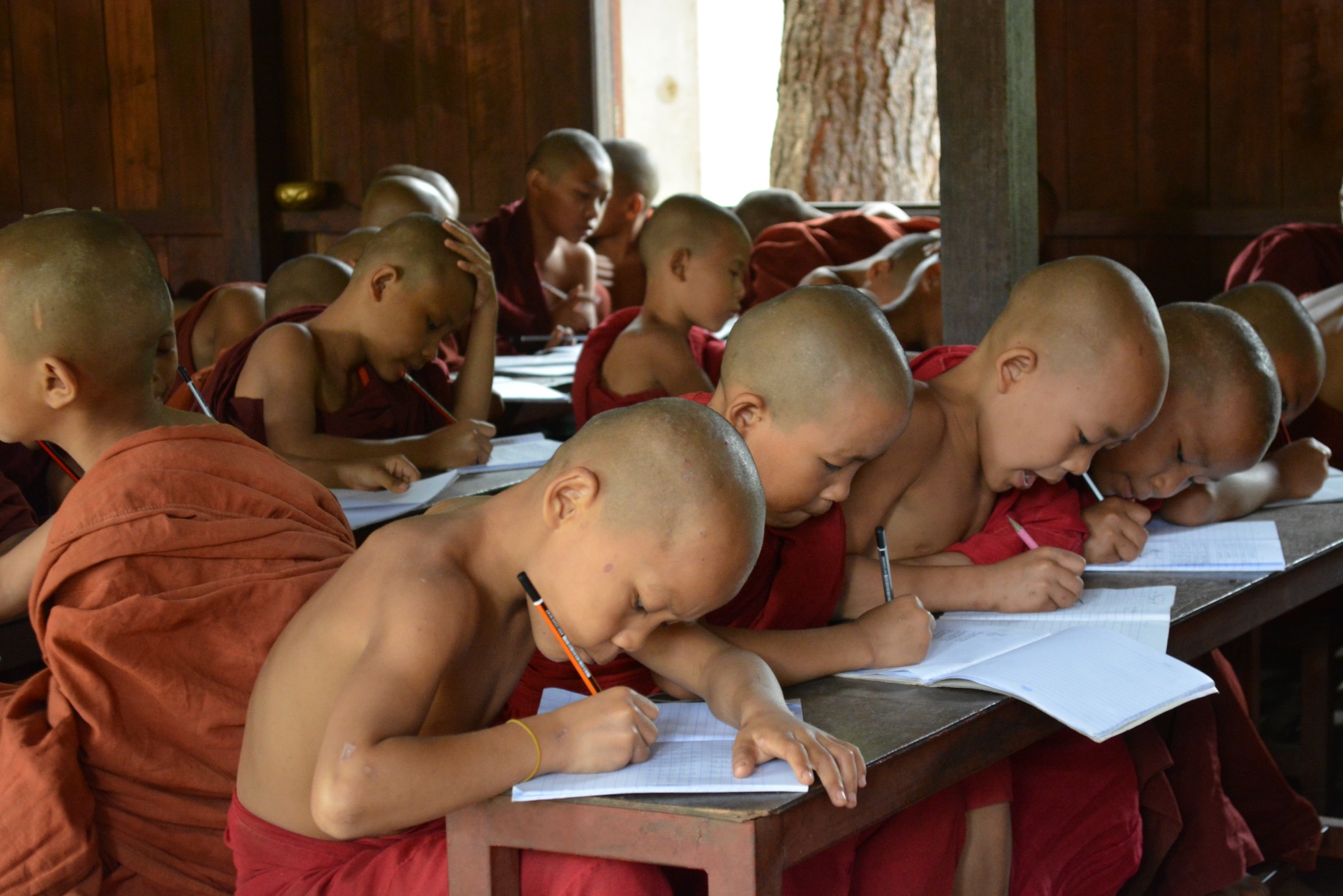 Monastic School (Mandalay, Burma)
Monastic Life
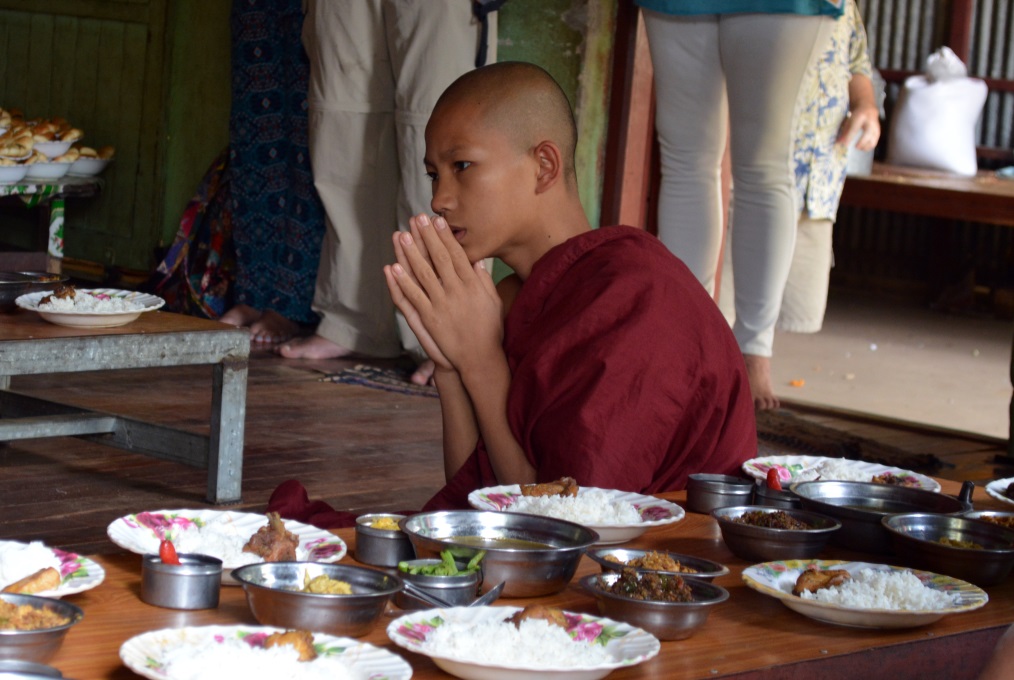 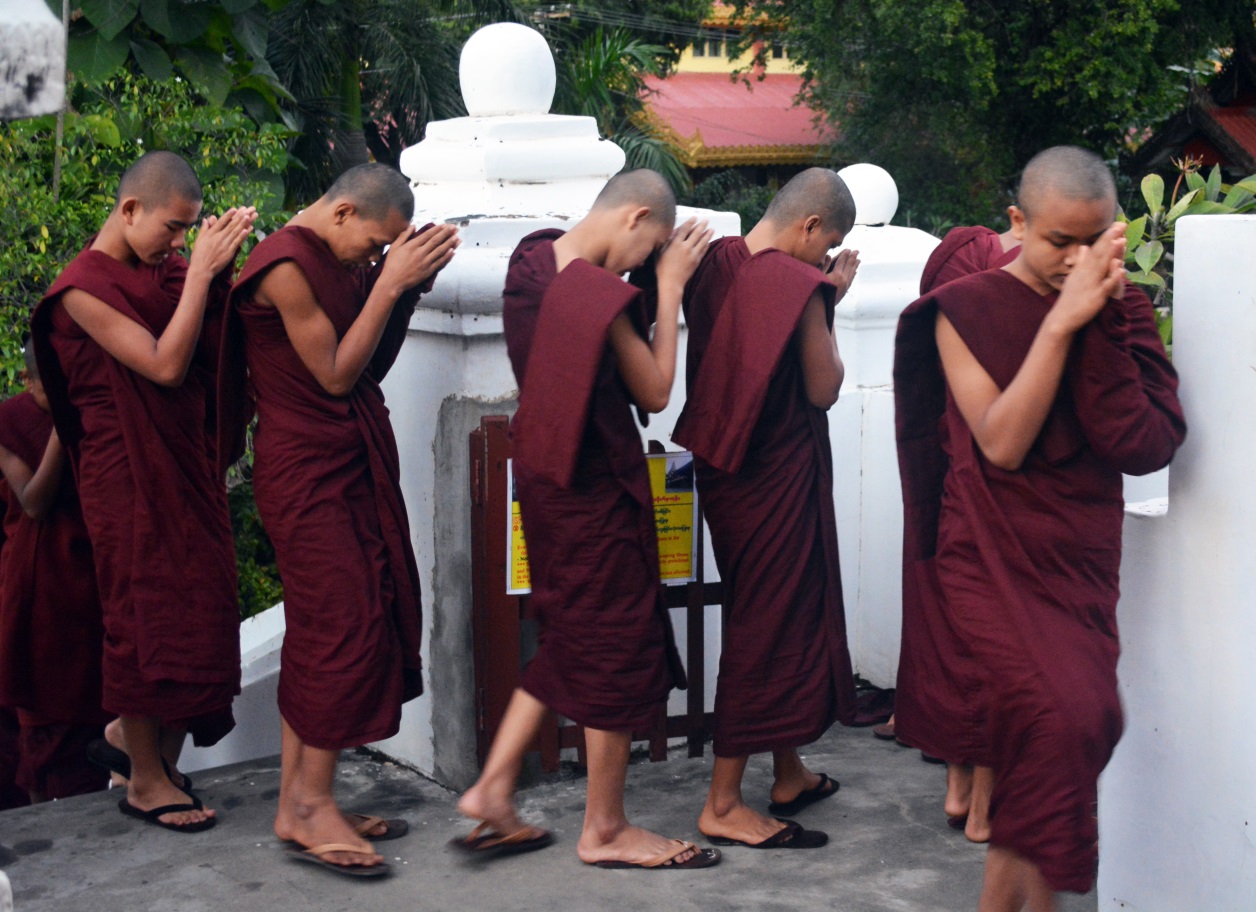 Chanting (Mandalay, Burma)
Monastic Life
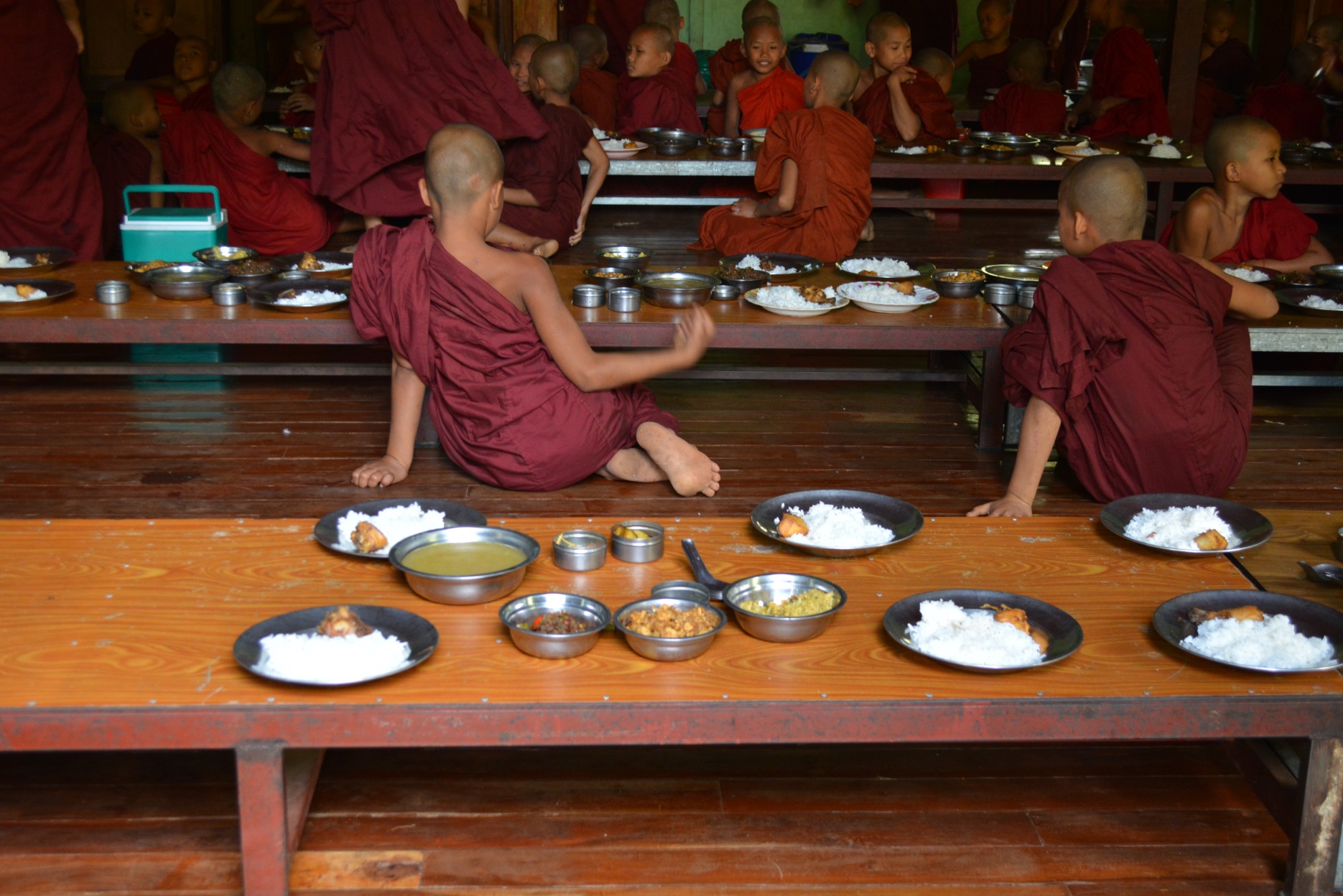 Meals: Breakfast and Lunch Mandalay, Burma)
Monastic Life
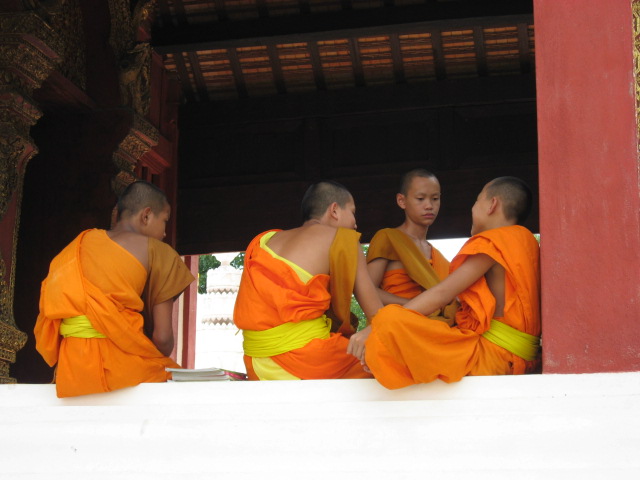 Personal Time (Chiang Mai, Thailand)
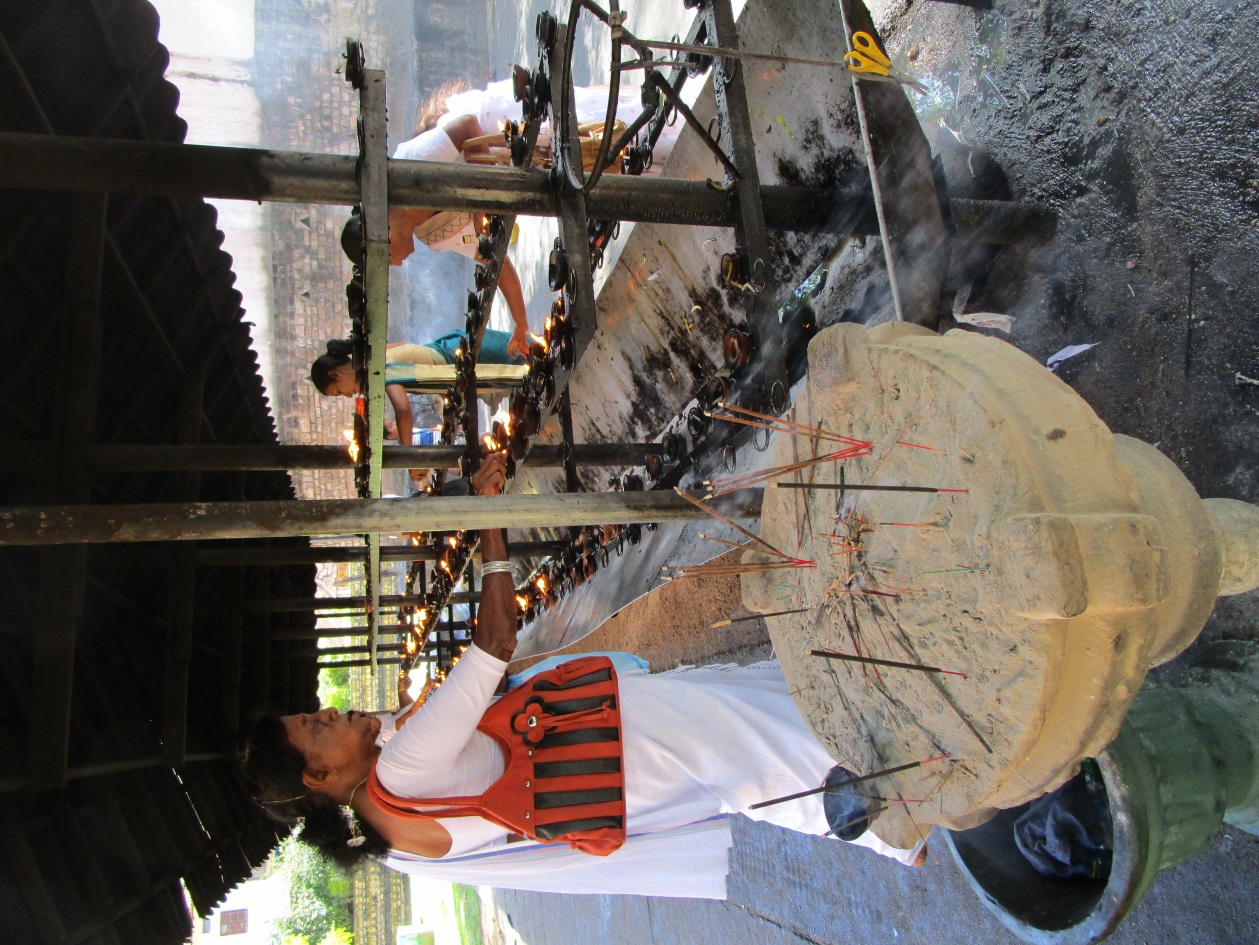 Lay Buddhist Practice
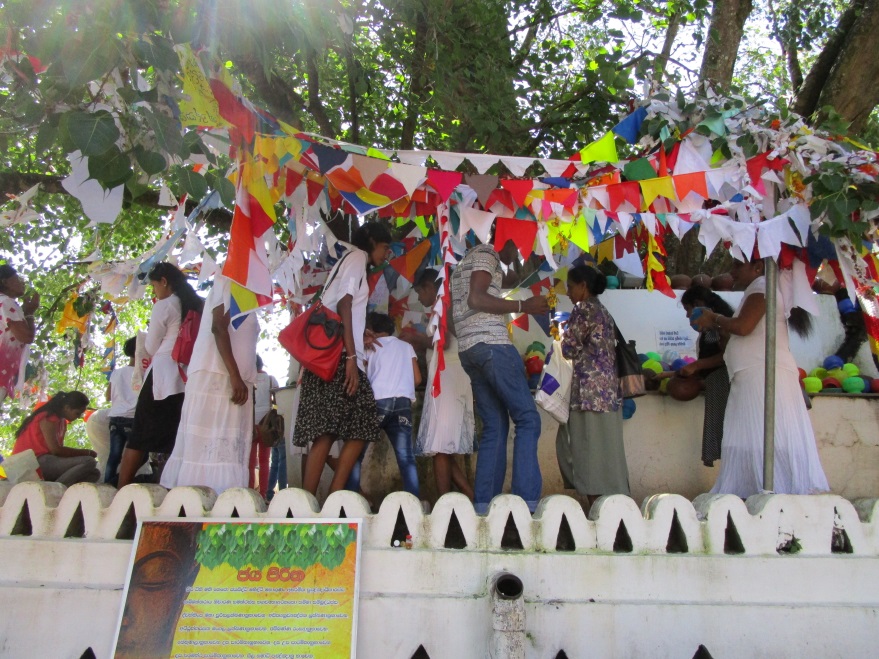 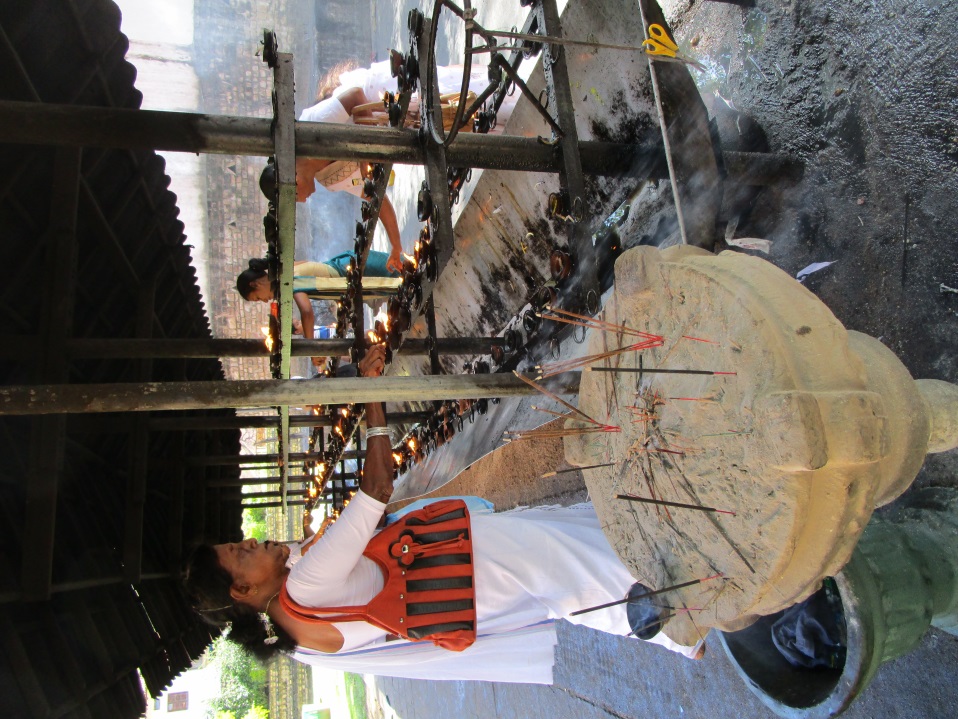 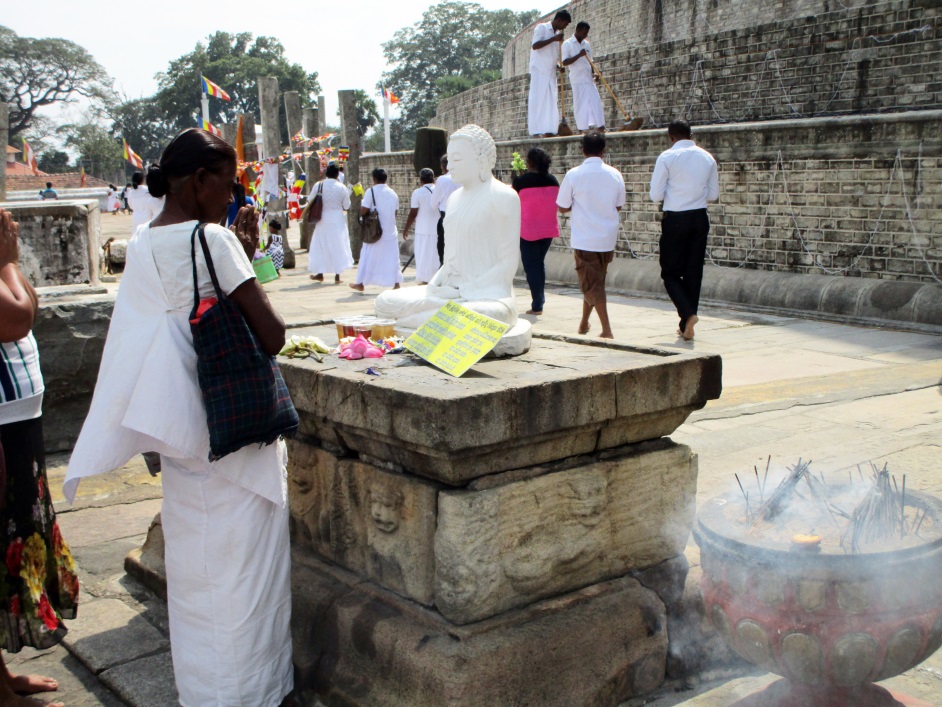 Devotional Activity (Sri Lanka)
Lay Buddhist Practice
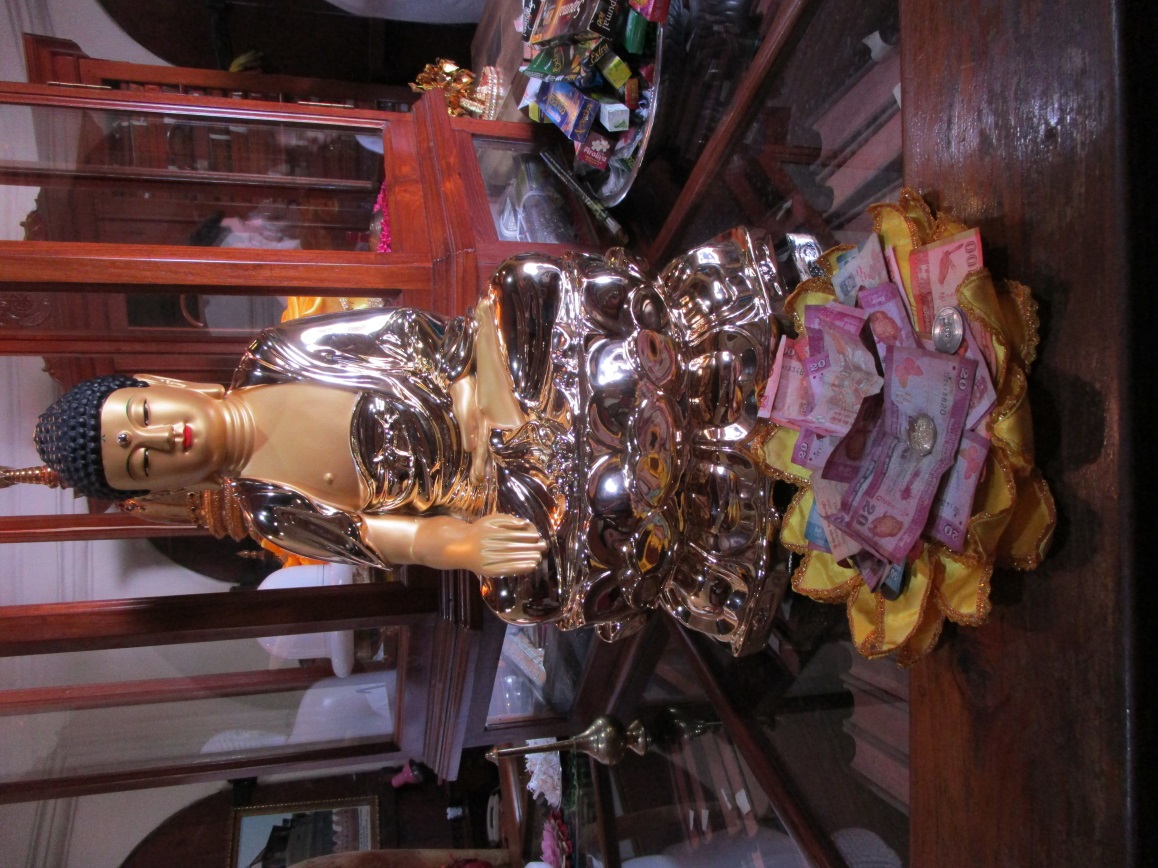 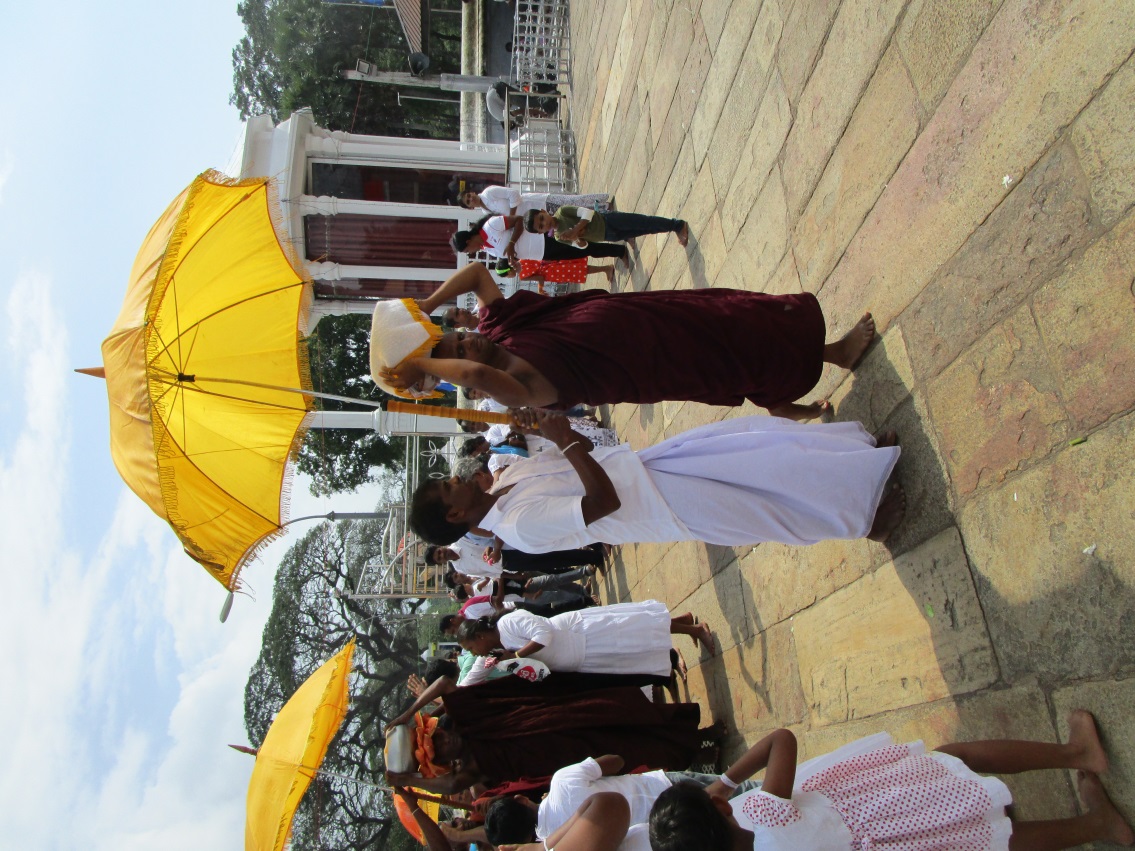 Supporting Monasteries  (Kandy,  Sri Lanka)
Lay Buddhist Practice
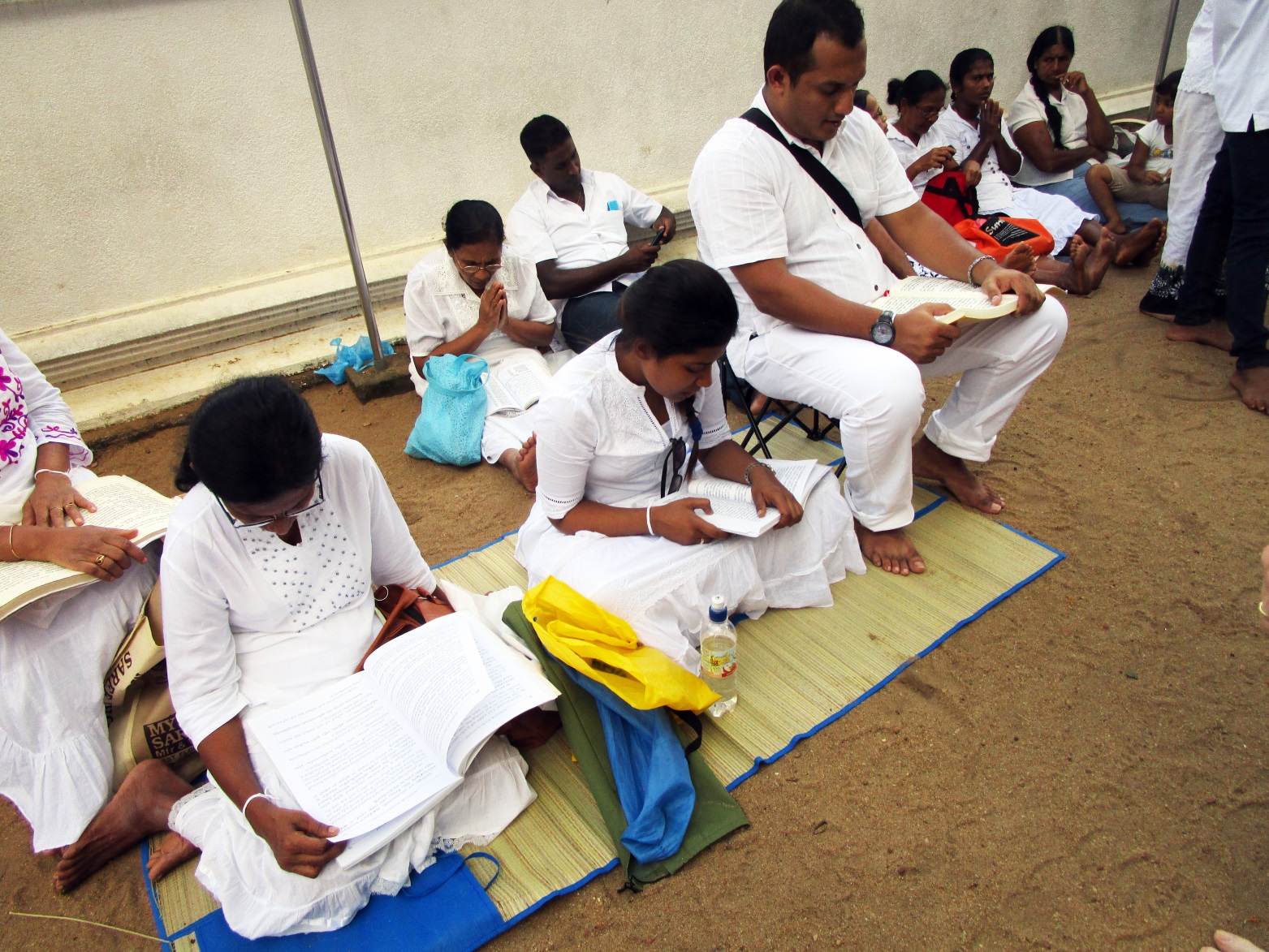 Chanting the Paritta  (Sri Lanka)
Lay Buddhist Practice
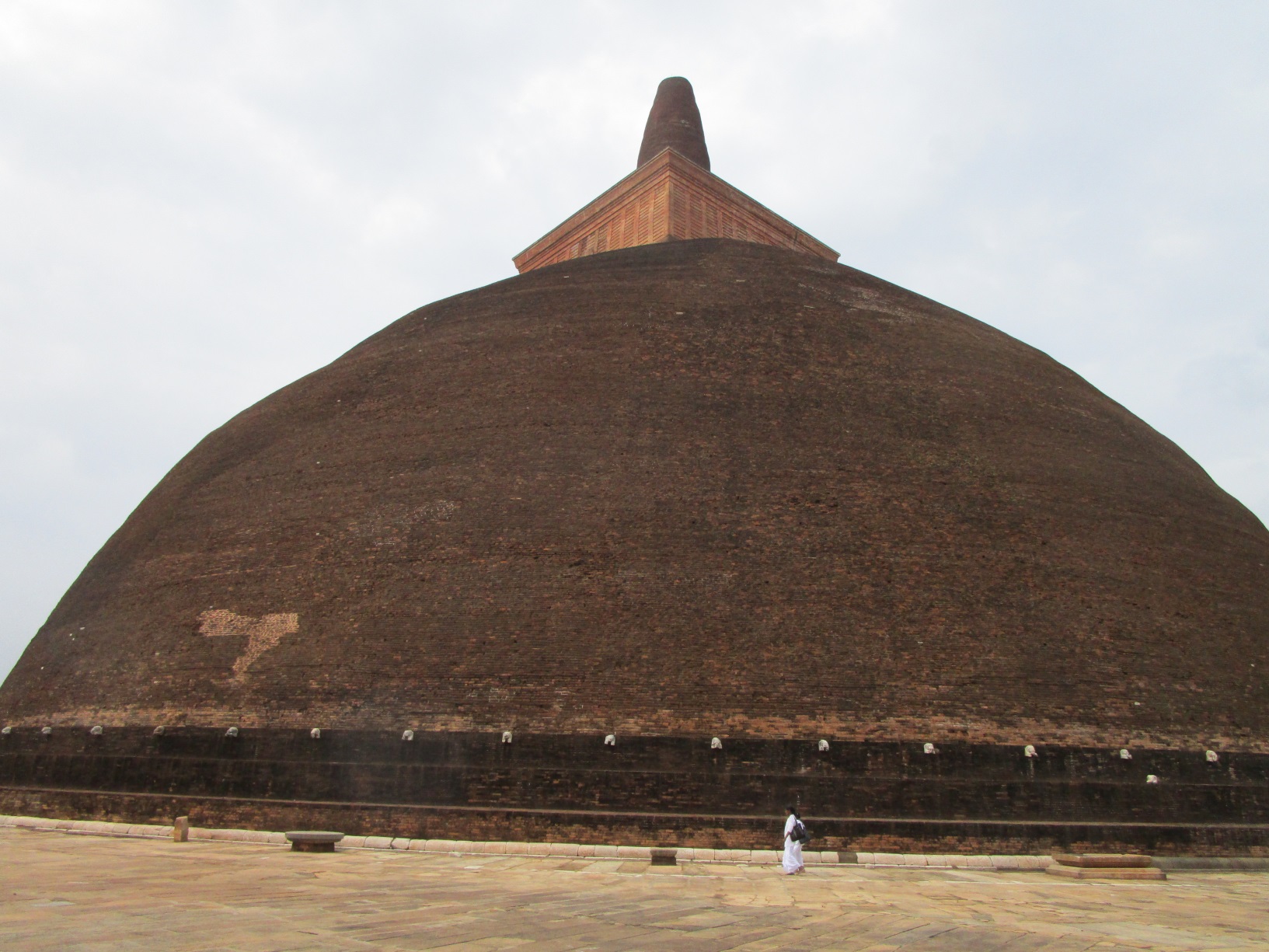 Circumabulation (Anuradapura,  Sri Lanka, 1st c. BCE)
The Path of Purification
“O monks without having master the domain of morality (sila), it is not possible to master the domain of concentration (samadhi). Without having mastered the domain of concentration, it is not possible to master the domain of wisdom (sila).”


Sila > Samadhi > Panna
Sila (Morality)
The Five Precepts (All Buddhists)

Not to Kill
Not to Steal
Not to Engage in Sexual Misduct 
Not to Lie 
Not to Indulge in Drugs or Alcohol

The Additional Three Precepts (Just for Monks)

Not to Eat After Midday
Not to Indulge in Entertainments / Indulge the Body
Not to Lie on Luxurious Beds
Samadhi (Morality)
The 40 Objects of Concentration

10 Kasina (Earth Objects) – i.e., fire, colors, water
10 Foul Objects – corpses 
10 Recollections – i.e., Buddha, Generosity, Death
4 Divine Abodes – Kindness, Compassion. Joy, Equanimity
1 Perception of the Loathsomeness of Food
1 Analysis of the Four Elements
Choosing the Right Object?
Samadhi: Meditation on Foulness
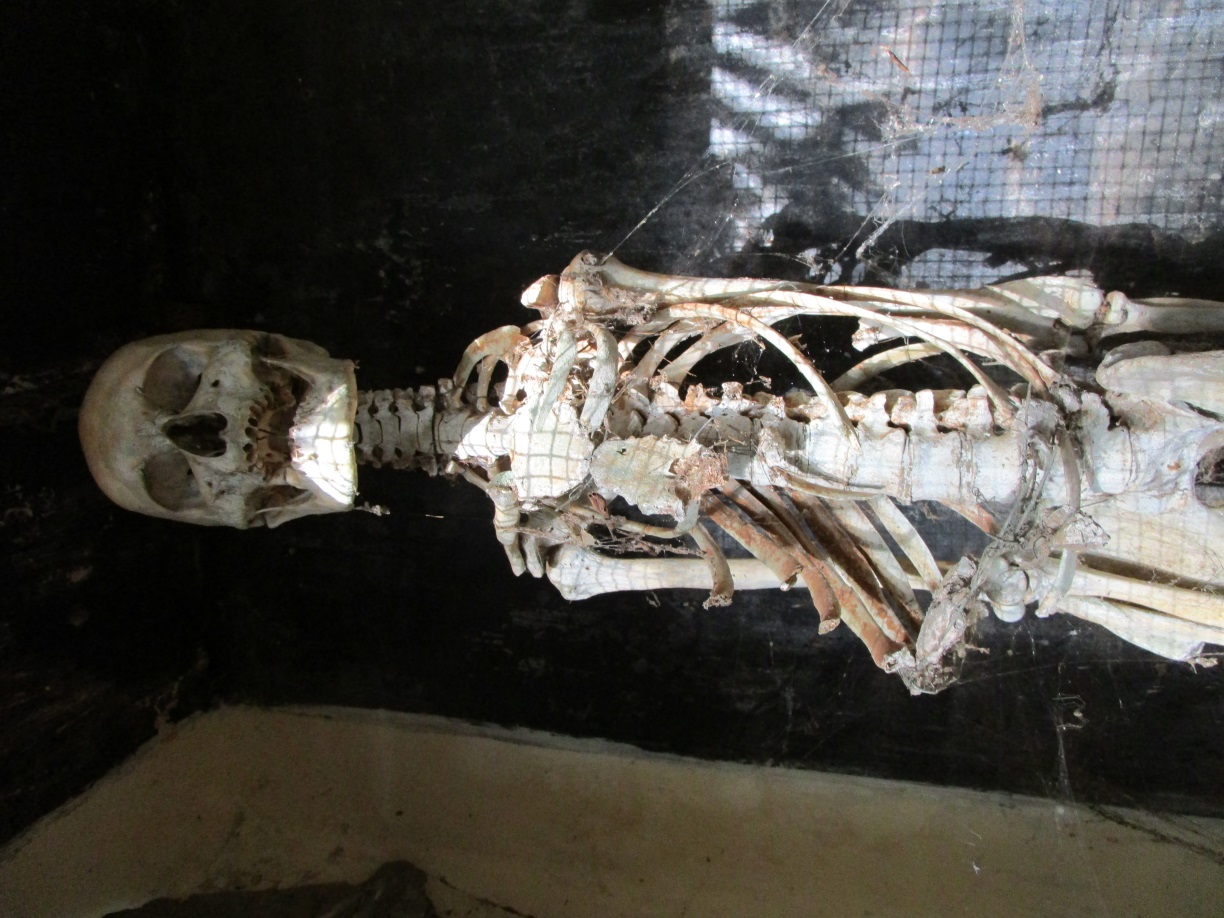 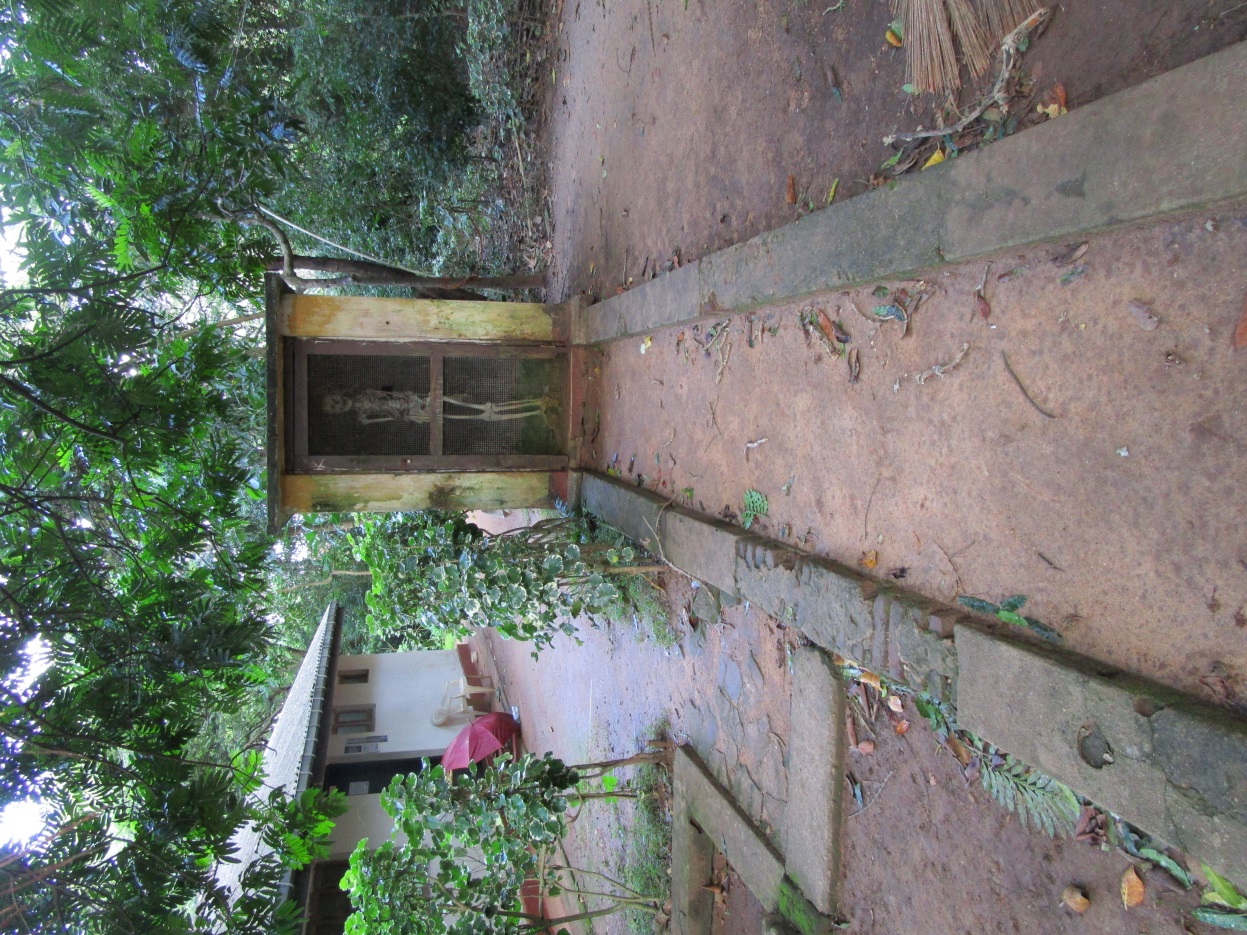 Samadhi: The Goal = Jhana
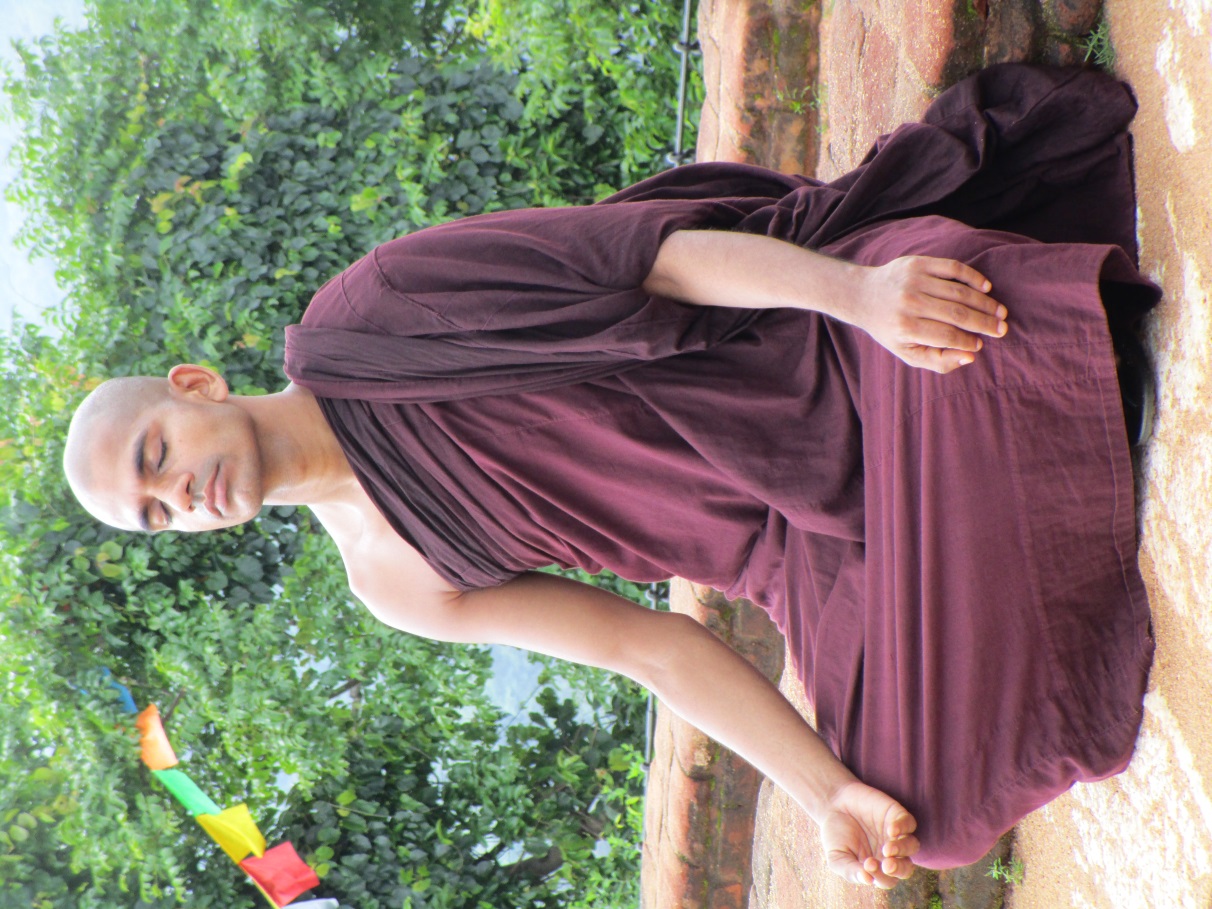 Vipassana (Mindfulness)
VI 			= 	in various way
PASSANA  = 	to see
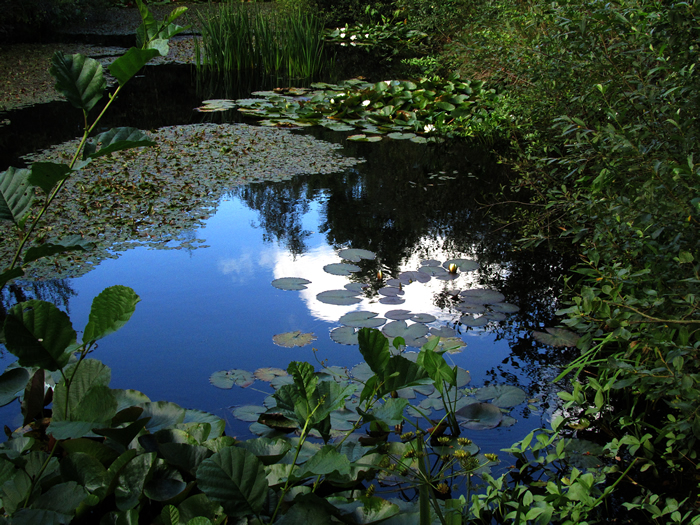 Concentration

&

Minfulness